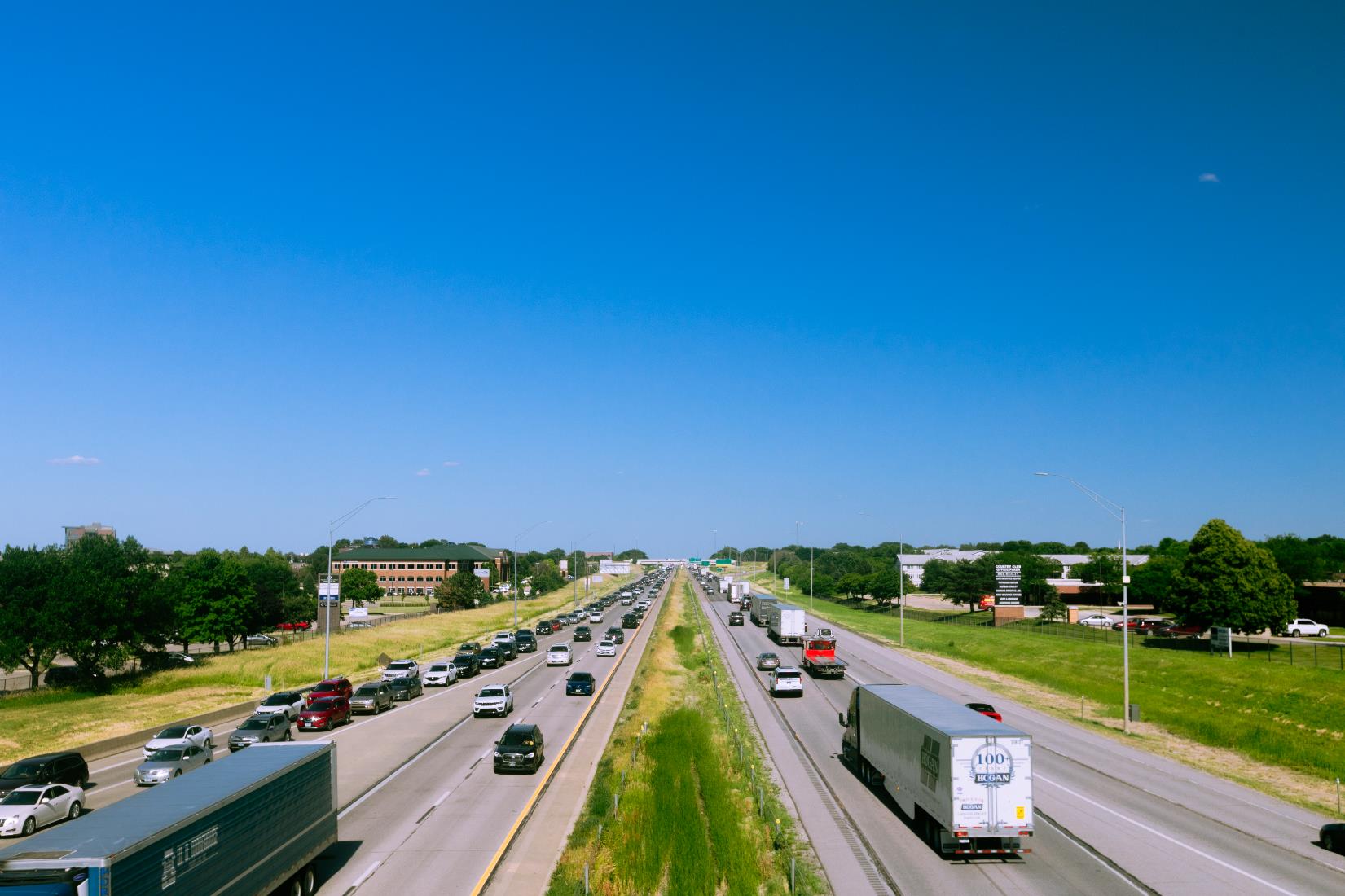 FY 2024 Highway Program Balance Report
May 14, 2024
3/2/2023
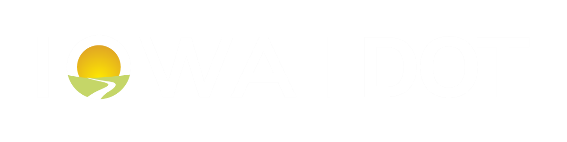 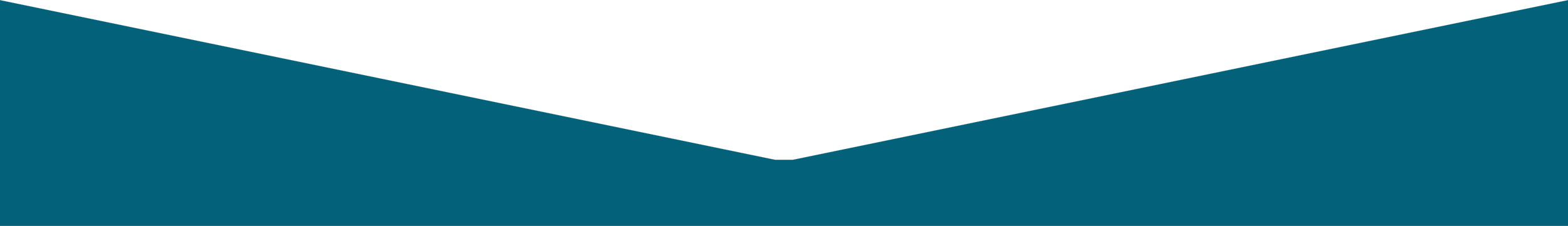 Receipts / Costs
Revenue
Forecast PRF Receipts (March)              $694.4m
Actual PRF Receipts   (March)              $724.9m

Lettings
Programmed Amounts (April)            $694.8m 
Project Costs                 (April)             $723.1m
2
FY 2024 Highway Program Balance Overview
Balance
FY 2024 Program Balance (June 2023)               ($24.9m)

March PRF Receipts Difference                   $30.5m 

April Project Letting Difference                 ($28.3m)

Program Balance            (April 2024)       ($22.7m)
Previous Balance Reported:     ($26.8m)
3
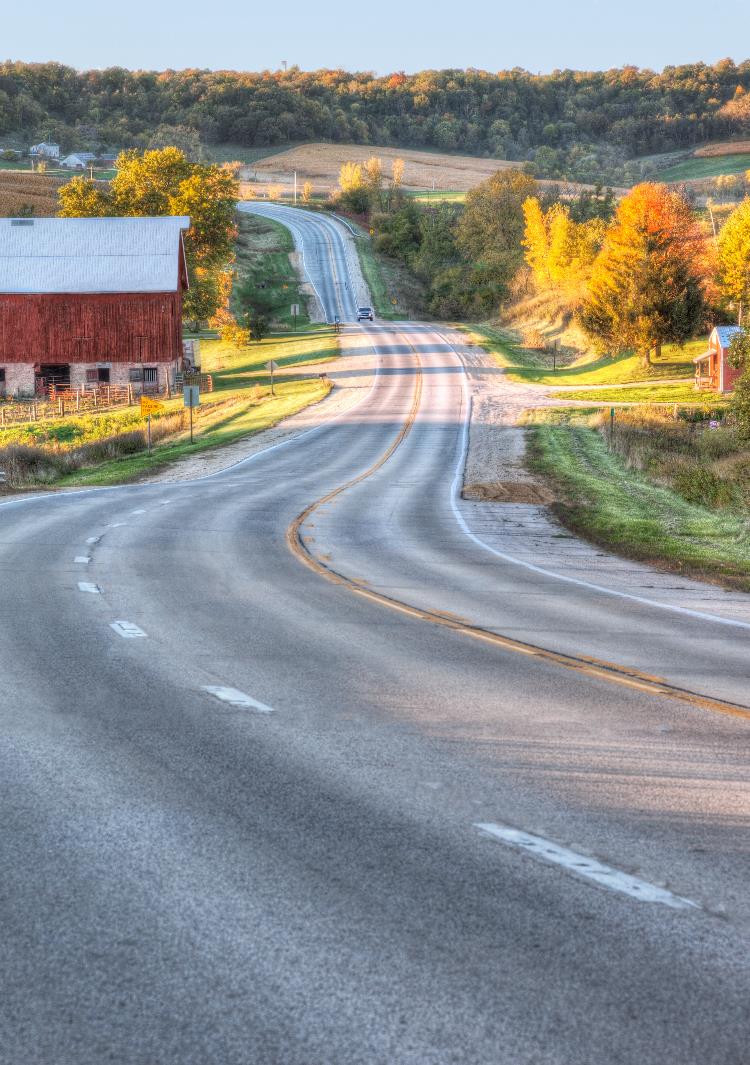 Fiscal Year 2024 Overview
Revenue: Expect monthly revenue fluctuations.
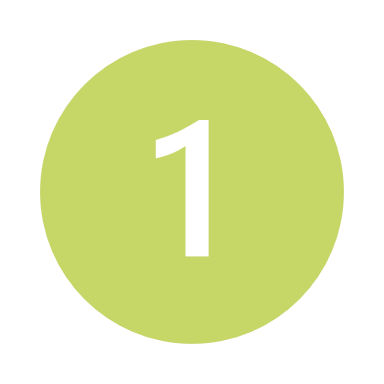 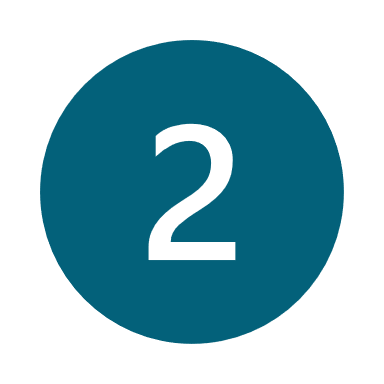 Lettings:
Approximately 90 percent of the FY 2024 Program has been awarded.
The April letting was approximately $1 million.
Next letting scheduled for         May 21, 2024.
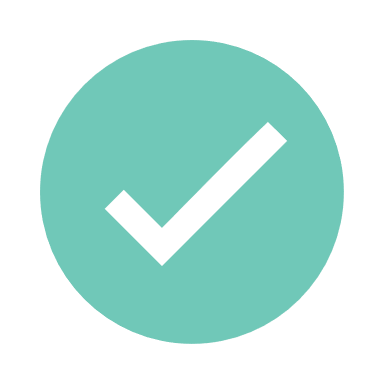 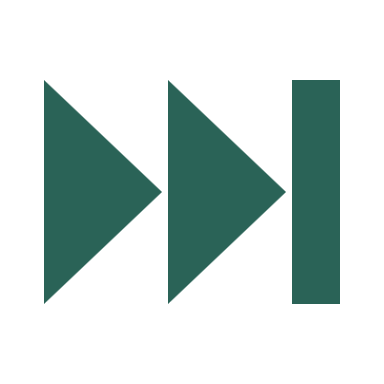 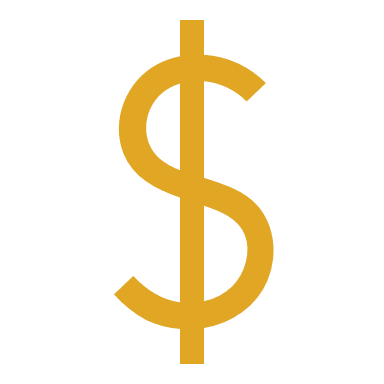 Questions?